Matthew 12:33-37What is the fruit of your life? Pastor SamOctober 8, 2023
Scripture Reading
What is the fruit of your life? 

Matthew 12:33-37
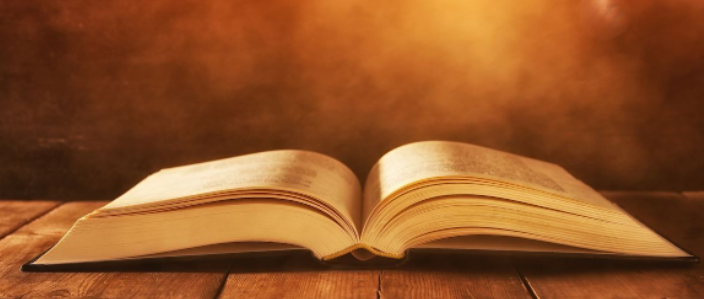 References to Trees & Fruit in theOld Testament
Genesis 1:11 – God created fruit trees (Day 3)

 Deut. 20 – Do not cut down fruit trees….

 Isaiah 5:1-7 – Reference to Israel

Matt. 12:33
“Good trees bear good fruit. Bad trees bear bad fruit” 
One can identify a tree by its fruit.
What is the fruit of your life?
Matt. 12:34a – Harsh message to the Scribes/Pharisees
 Matt. 12:34b Out of the abundance of the heart, the mouth speaks. 
Jeremiah 17:9-10; Proverbs 14:12; James 3
 Matt. 12:35 Good people bear good fruit; evil people bear bad fruit. 
Cf – John 15:1-11 Jesus is the true vine. Only those connected to Jesus can bear true spiritual fruit. 
 Matt. 12:36-37 Ultimate accountability – By our Words
 Romans 10:9; Philippians 2:9-10; Revelation 22:1-5
To God be the glory!